堪萨斯
2016



赵约翰牧师
赵恩慈师母
扬弃宽容  进窄门
讨论题
姐妹来要求辅导，因为丈夫有了婚外情。姐妹当然不能接受。但丈夫对她说：“神是无条件的接纳我们, 是满有恩典和包容的神，为什么你就不能无条件的接纳我，宽容我呢？”
耶稣说‘你们看日头，照好人也照
歹人，降雨给义人也给不义的人。’
这是什么意思呢，就是上帝无条件
地爱着我们每一个人
真爱是有方向，有范围
是受真理规范的
神的爱绝对不会脱离祂的公义
单独的存在和运作
现代社会的主流文化
讲究宽容和多元
教会开始世俗化
以高举无限的宽容
取代对圣洁的追求
我是唯一
世界有我会更美好 
 没有人能像我
神的眼中 我是宝贝  
在世上我就是唯一
哦！我是如此如此特别
在上帝的眼中   没有人能取代我
借着神来把人抬高
实际上把神贬低了
人给自己制造了一位偶像
是以人为中心的
爱人爱到罔顾圣洁的上帝
真诚的敬拜是在敬拜中
确认神的主权和伟大
我们敬拜神要像天上使者一样
恭敬克制 忘我　
并随时准备服事祂
－J .I .Packer
某些现代诗歌所谓的“忘我”
高举自我
到忘乎所以
他们心中所爱的上帝
是不管他作什么
都会宽容他的上帝
副歌
主你的十架是无价至宝
虽然有时我会软弱跌倒
你卻一直包容不放弃我
用你慈爱紧紧的拥抱
我赞美你宝贵奇妙大爱
十字架的意义
粉碎罪恶和死亡的权势
让信徒能治死老我
过圣洁生活的标记
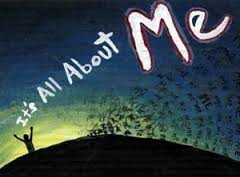 我不论做什么祂都会宽容
愈唱人愈高抬自我
愈唱人愈对犯罪无所谓
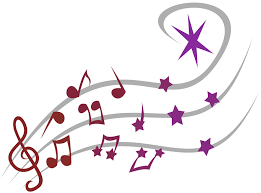 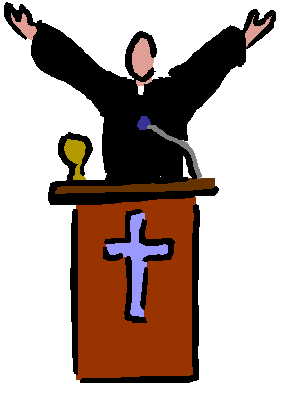 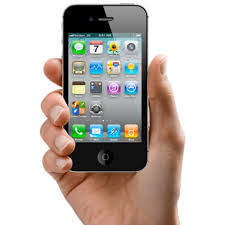 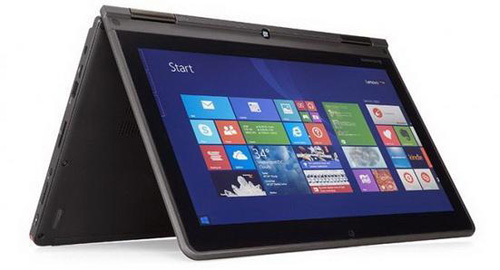 世俗化的价值信念
天天透过诗歌  透过讲台信息网络平台   手机微信等管道  正在到处传播着
耶稣对行淫妇人说
“我也不定你的罪”

真爱不会因为罪而改变
把经文曲解
来符合他们的
价值信念
光照在黑暗裡黑暗卻不接受光
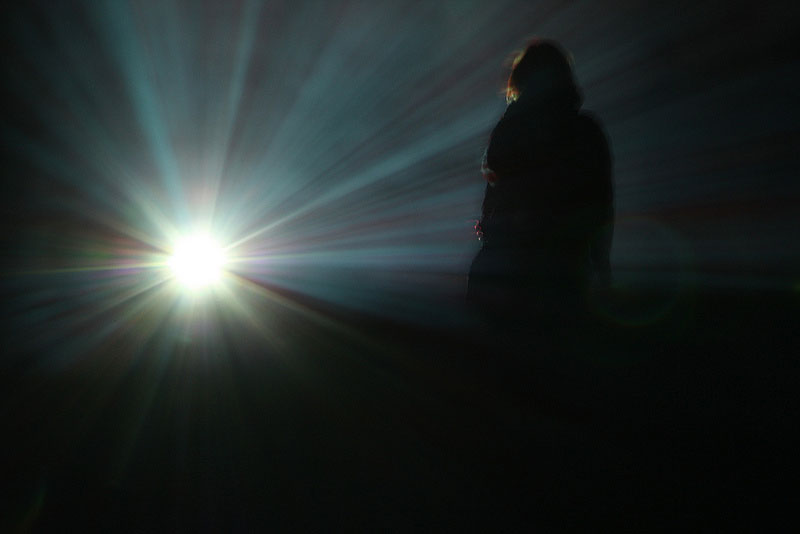 他们（文士和法利赛人）说这话
乃试探耶稣
要得着告他的把柄
－约8:6
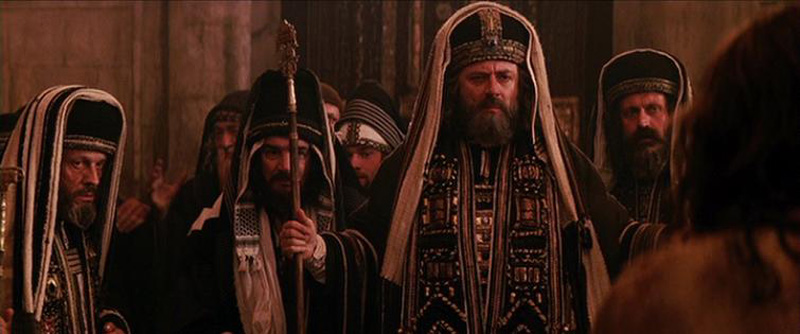 耶稣对行淫妇人说
我也不定你的罪


对已经判定了有罪的行为
施加该得的刑罚
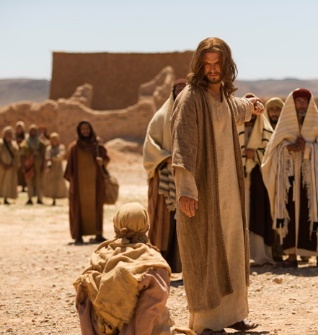 从此
不要
再犯罪
真爱

不会纵容人继续活在罪中
真爱在本质上是关系

它必须要有对象
这些罪难道不会改变
原来彼此爱的关系吗？
因为罪恶一出现
爱的互动关系就被破坏了
你们爱耶和华的
都当恨恶罪恶
－诗 97:10
神是公义的审判者  又是天天向恶人发怒的神
－诗 7 : 11
不信子的人得不著永生
神的震怒常在他身上
－约３:36
说“真爱不会因为罪而改变”
是非常危险 可怕的

是在拆毁因信称义的教义根基
惟有基督
在我们还作罪人的时候为我们死
神的爱就在此向我们显明了
现在我们既靠着祂的血称义
就更要藉着祂免去神的忿怒
－罗5:８-9
祂为罪人死的本身正表明

上帝对人深切的真爱里

绝对没有任何宽容罪的余地
真爱一定有方向和范围
要把爱的对象带离开罪恶
迈向圣洁
不喜欢不义  只喜欢真理
纵容罪
长久忍耐
接纳罪
还是你藐视他丰富的恩慈　宽容　忍耐
不晓得他的恩慈是领你悔改呢？
你竟任着你刚硬不悔改的心  为自己积蓄忿怒　
以致神震怒　显他公义审判的日子来到
他必照各人的行为报应各人
－罗2:4-6
你不是喜悦恶事的神
    恶人不能与你同居。”
诗5：4
耶和华保护一切爱他的人却要灭绝一切的恶人

诗145:20
那召你们的既是圣洁
你们在一切所行的事上
也要圣洁
－彼前1:15
那
那
那
追求圣洁 不是可有可无的选择
是救恩必定带来的人生方向
是属灵内住的人的特质
是与主来往的必要条件
是在天堂里的生活形态
我们就必须
在日常生活中
去对付容易缠累我们的罪
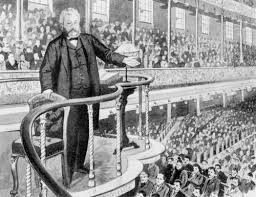 为着袮名的缘故
为着袮荣耀的缘故
为着袮自己国度的缘故
主呀　拿掉我这卑贱的事
开始操练
在每件事情都想着
要让主高兴
不单个人追求圣洁
也要关心神家里的圣洁
教会需要定下教会纪律
来管教不肯悔改的肢体
１.敬拜与赞美神
　2. 相信祂的话
　3. 信靠祂的应许
　4. 承认基督为主 使荣耀归与父神 
　5. 遵守神的律法
　6. 谦卑接受神对我们的罪的公义审判
　7. 在日常生活中尊祂为大
１.敬拜与赞美神
　2. 相信祂的话
　3. 信靠祂的应许
　4. 承认基督为主，使荣耀归与父神。
　5. 遵守神的律法
　6. 谦卑接受神对我们的罪的公义审判
　7. 在日常生活中尊祂为大
这包括愿意接受教会的纪律
华人教会里
忽略或反对
教会实行纪律的非常普遍
引用约 8：1 – 11 来反对教会纪律
你自以为是没有罪的完全人吗？
你敢定别人的罪  你就是法利赛人
自以为义
厌弃绝对真理
厌弃坚持真理的人
包容不该包容的
不包容应该包容的
谁是没有罪的
并不是指从没犯过罪的道德完人
而是在当时
没有触犯过摩西律法的人
即使执行死刑的都是有罪的人
仍然被要求要“除掉罪恶”
按正意应用经文
执行石刑：
犹太人过去
的国家司法
教会纪律：
教会为了追求圣洁
而实施的家法
你们不要论断人 
 免得你们被论断...
马太7
使你们能分别是非  
作诚实无过的人
直到基督的日子
腓立比书1:9-10
如果对人事物的评判和裁决
是根据事实
就不是论断
关键在于所论断的是否事实
关键在于动机是否正确
教会必须按正意
来分解真理的道
我们忽略甚至抛弃了
圣经对属灵领袖的标准
我们重视恩赐过于敬虔    
高举那些生命和家庭见证
远远达不到圣经标准的个人
我们掩盖罪恶  哪怕它已经暴露　
没有几家教会敢于执行教会纪律  

犯罪又拒不悔改的人   
竟也能继续留在教会里
－Nancy DeMoss
抵挡世俗潮流的侵袭
1. 要看重纯正教义
                    和正意解经
抵挡世俗潮流的侵袭
2. 要勇于批判
损害纯正教义的错误教导
要为从前
一次交付圣徒的真道
竭力的争辩
- 犹大书1:3
抵挡世俗潮流的侵袭
3. 要唾弃急功近利
一味只追求人数的佈道方式
教会的世俗化
实际上是从传福音这一步
就开始走偏的
因为他们（稗子）
本来就是属世俗的
本来就喜欢走世俗的道路
人到我这里来若不爱我
胜过爱自己的父母 妻子 
儿女 弟兄 姊妹 
和自己的性命
就不能作我的门徒
不先坐下算计花费
不先坐下酌量代价
引到灭亡
那门是宽的 
    路是大的
走上的人也多
引到永生
那门是窄的
    路是小的
找着的人也少
不在于当时是不是能做到
在于有没有意愿去追求
传道人首先的责任
不是随便带人决志
乃是把尊荣归给神…..
有些人会为了拚人数
而向罪人稀释或妥协真理
这种人不仅不尊敬神
同时还害许多人的灵魂下地狱
－陶恕
世俗化福音
它们以关注今生人事物
取代了关注上帝
及祂的旨意和未来应许
世俗化福音
它们以让自己满意
取代了让上帝满意
世俗化福音
它们以强求的信心
取代了顺服神的主权
世俗化福音
它们以宽容
取代了对圣洁的追求
回归圣经
回归以神为本
回归圣洁
回归进窄门　走窄路
回归捨己背起十字架